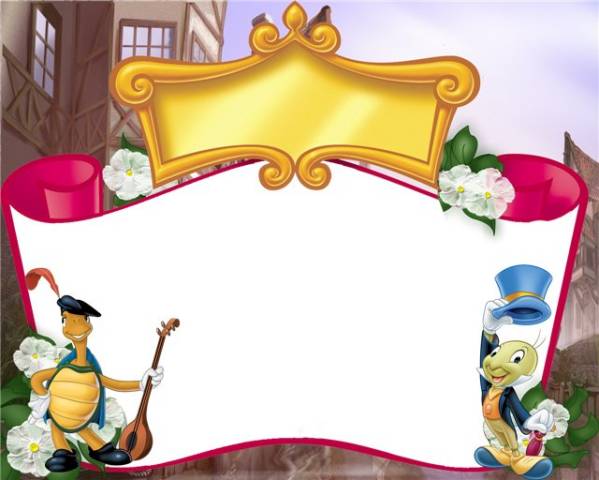 Да си припомним!
Преразказва се съдържанието на приказката
със свои думи.
Предава се най-важното от съдържанието.
Думите на героите се преразказват.
Всяка част на преразказа започва 
на нов ред.
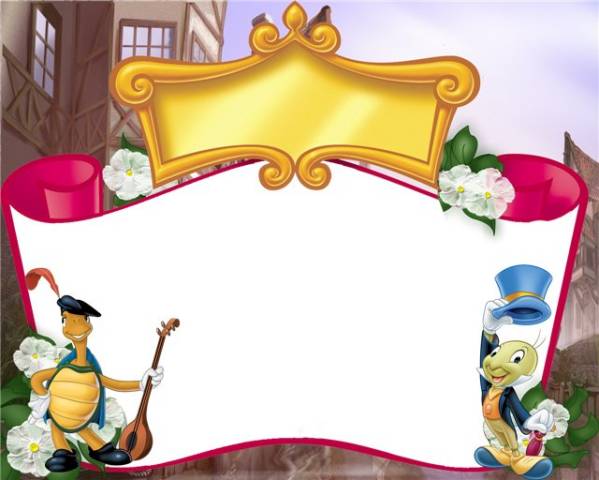 Да си разтълкуваме думите!
падишах – титла на владетел
свита – група хора, които придружават 
важна личност
родитба – плодородие, реколта
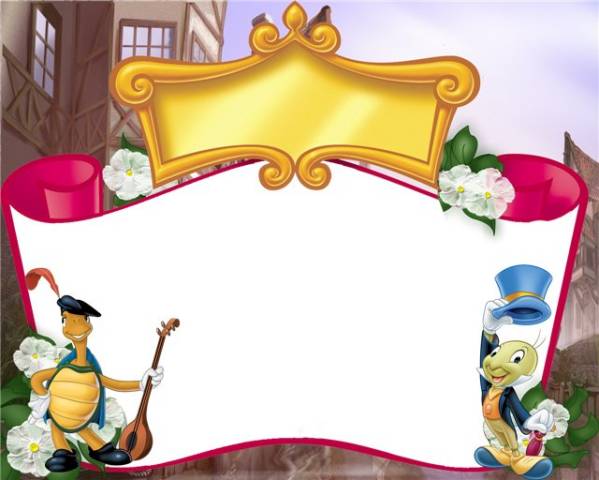 Да съставим план!
1.Падишахът видял грохнал старец да сади
   маслиново дърво.
2.Учуденият падишах заговорил стареца.
3.Падишахът възнаградил стареца за
  остроумните му отговори.
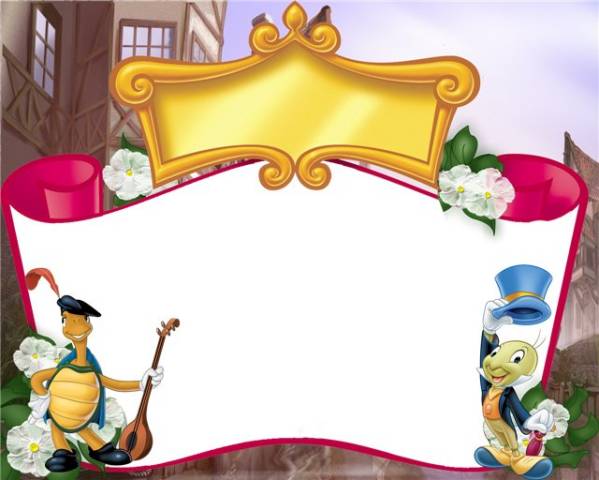 1.Падишахът видял грохнал старец да сади
   маслиново дърво.
Веднъж падишахът минавал със свитата си през полето.И що да види:някакъв грохнал старец сади маслиново дръвче.Учудил се падишахът, приближил се и попитал:
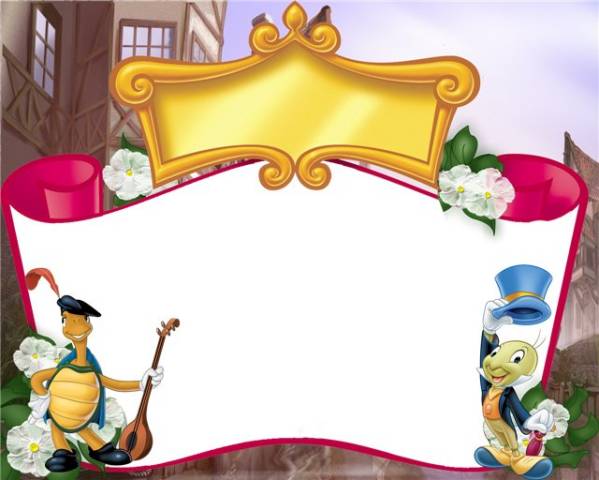 2.Учуденият падишах заговорил стареца.
Белобради старче, какво правиш в тая жега?Отдавна ти е време за отдих, а ти все се трудиш!Освен това и не се знае ще доживееш ли деня, в който това дърво ще даде плодове.
- О, всемогъщи повелителю!Та нали този свят е подреден така, че един да сади дървета, а друг да обира плодовете.Но все пак се надявам, че ще доживея деня, в който дървото ще даде плодове – добавил с усмивка старецът.
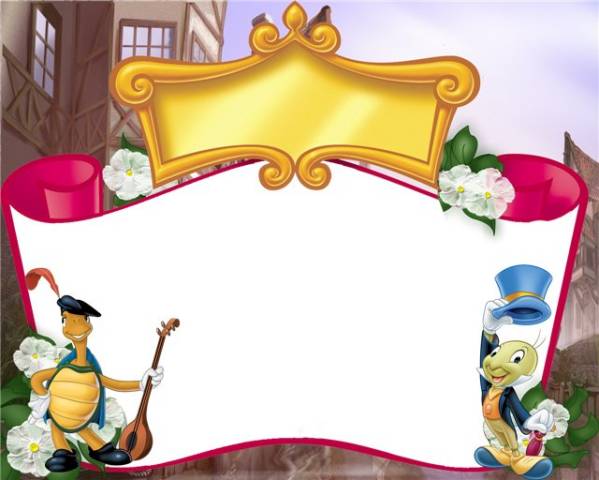 3.Падишахът възнаградил стареца за
  остроумните му отговори.
Падишахът харесал този отговор и хвърлил една кесия с пари на сиромаха.
Ето виждаш ли! – засмял се старецът. – Дървото вече започна да дава плодове.
Засмял се падишахът и му хвърлил още една кесия.
О, велики падишахо!Обърни внимание, че всичките дървета дават плод само веднъж в годината, а моето – два пъти!
Тази шега още повече харесала на падишаха.Той хвърлил трета кесия на сиромаха и казал на своите спътници:
- Да вървим, приятели!Иначе съвсем ще се разорим, ако постоим още при тоя старец.
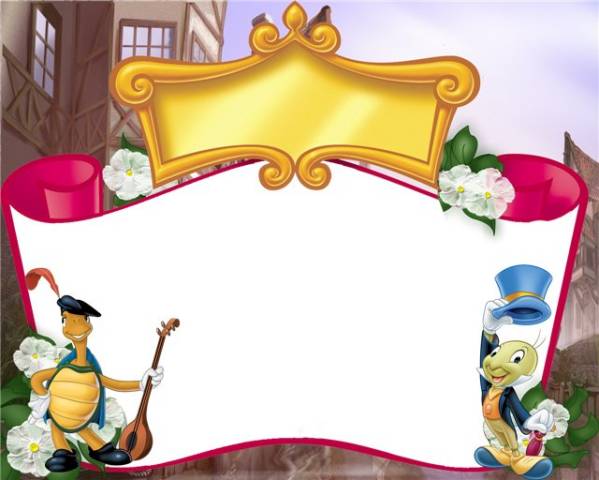 Думите на героите се преразказват!
Падишахът попитал стареца защо му е да сади това
дърво, като не се знае дали ще доживее да бере 
плодовете му.
Старецът отговорил, че в живота е така, един сади дървото, а друг обира плодовете.Той се надява да доживее деня, в който дървото ще роди плодове.
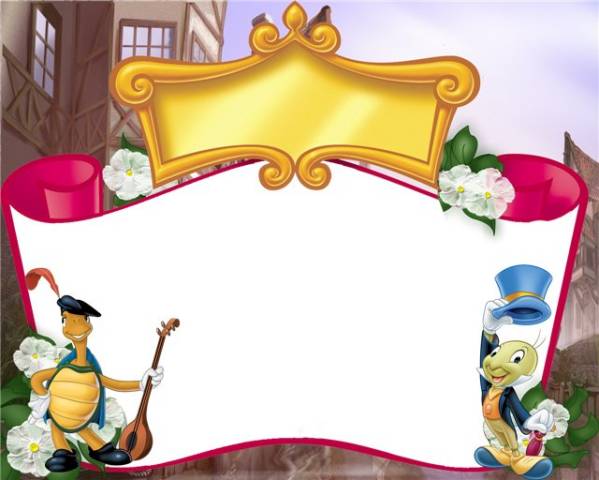 Не забравяйте!
!
Всяко част на преразказа 
започва на нов ред!